VAV Systems
Design, Performance and Commissioning Issues
Terminal Unit Basics
David Sellers
Senior Engineer
Facility Dynamics Engineering
March 7, 2018
What’s In This Module
Your basic box:
Pressure dependent
Pressure independent
Fan powered boxes
Double duct boxes
Terminal Unit Basics
2
Your Basic Box
Enclosure
Damper
Duct to Zone
Duct from System
Crank Arm
Linkage and Swivel Joints
Actuator
Terminal Unit Basics
3
Your Basic Box
Enclosure
Damper
Duct to Zone
Duct from System
Centerline Drive Actuator
with set screws
Terminal Unit Basics
4
Your Basic Box
T
Terminal Unit Basics
5
Your Basic Box
T
Terminal Unit Basics
6
Your Basic Box
Flow through the box is a function of damper position and pressure difference …
…thus it is called pressure dependent
T
Terminal Unit Basics
7
L
T
P
Time
Time
L
T
T
T
Time
Your Basic Box
T
Terminal Unit Basics
8
L
T
P
Time
Time
L
T
T
T
Time
Your Basic Box
Terminal Unit Basics
9
L
T
P
Time
Time
L
T
T
Time
Your Basic Box
T
Terminal Unit Basics
10
L
L
T
T
P
Time
Time
Time
Your Basic Box
T
T
Terminal Unit Basics
11
F
Flow
Temperature
Becoming Pressure Independent
Volume regulation can also be accomplished mechanically (both fixed and variable)
CFlow
T
Maximum
Minimum
Terminal Unit Basics
12
The Relationship Between Flow and Velocity
Terminal Unit Basics
13
The Relationship Between Velocity and Velocity Pressure
Terminal Unit Basics
14
Pneumatic vs. DDC Terminal Unit Controllers
DDC Terminal Units
Pneumatic Terminal Units
Newer technology
No moving parts
Maintenance on condition
Can provide important diagnostics
Leaving air temperature
Current flow rate
Can provide data useful for system optimization strategies
Set points can be adjusted and verified from the OWS
Performance can be verified from the OWS
Been around for a long time
A lot of moving parts
Don’t know the condition
They are low first cost    		


They are low first cost			
They are  low first cost		
They are low first cost
Terminal Unit Basics
15
The Relationship Between Velocity and Velocity Pressure
12 inch VAV Box
Maximum flow
2,000 cfm
VP = .2494 in.w.c.


Minimum flow
325 cfm
VP = .0066 in.w.c.
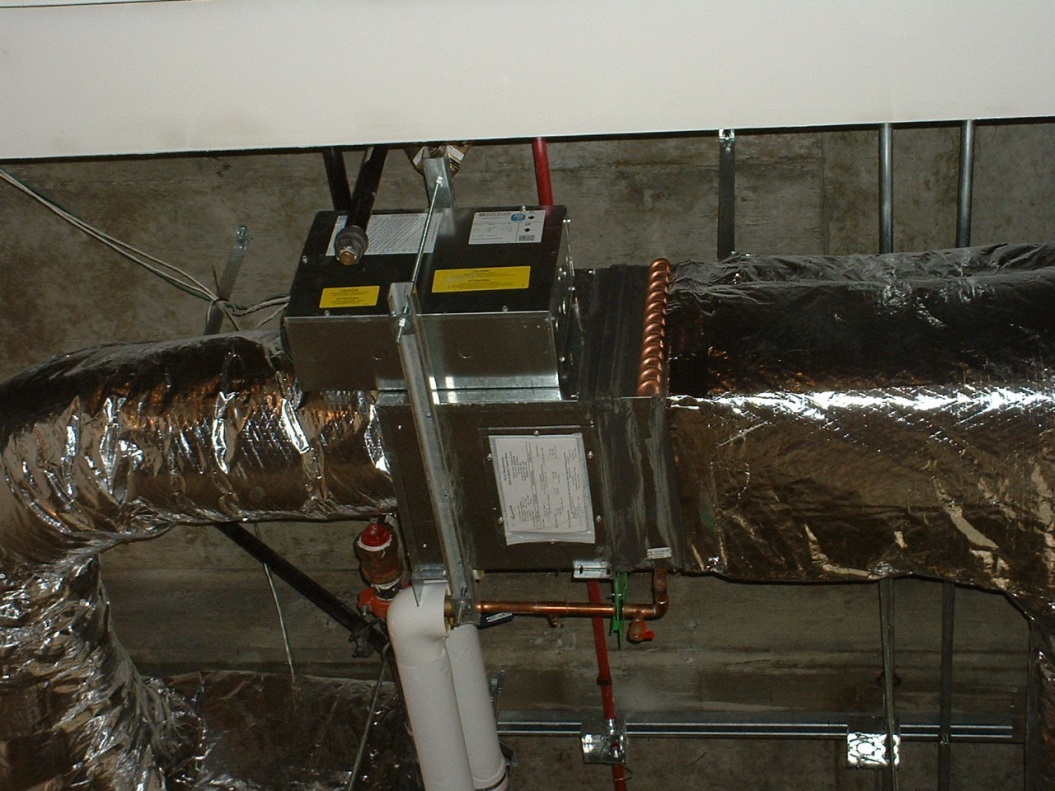 Terminal Unit Basics
16
The Relationship Between Velocity and Velocity Pressure
12 inch VAV Box
Maximum flow
2,000 cfm
VP = 0.2494 in.w.c.
Force = 0.0465 lb 
Force = 0.74 oz 
Minimum flow
325 cfm
VP = 0.0066 in.w.c.
Force = 0.0017 lb 
Force = 0.03 oz
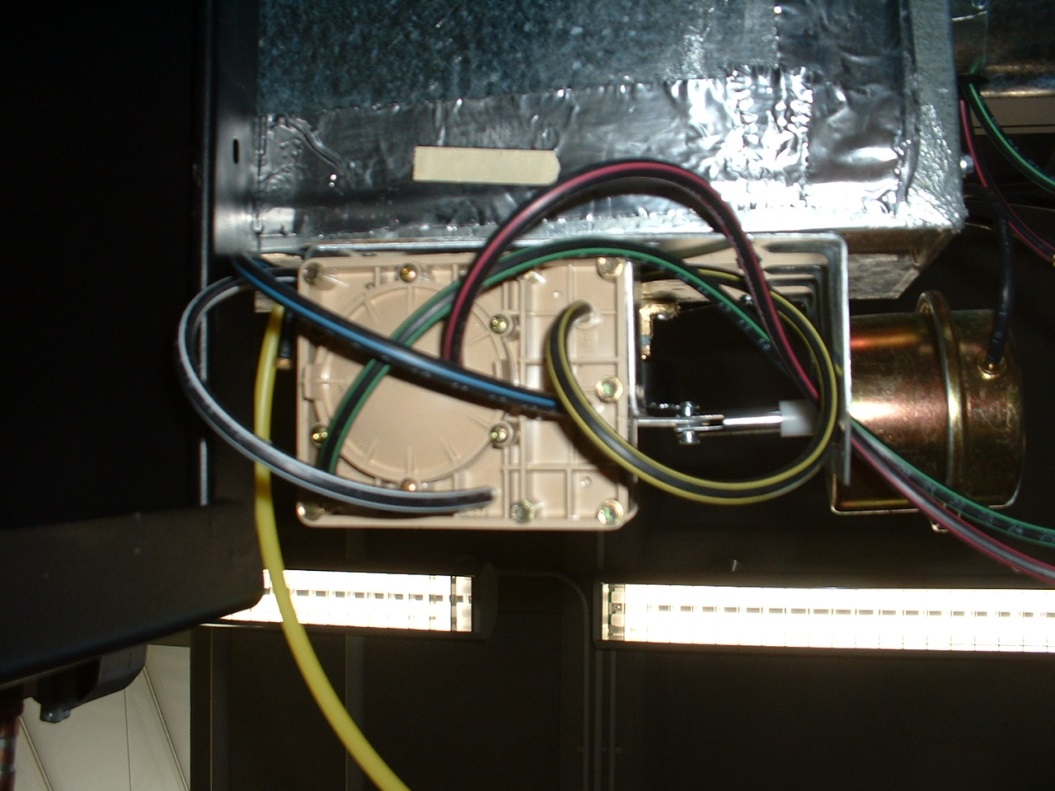 Frame of reference;  a letter in an envelop weighs about 1 oz.
Terminal Unit Basics
17
[Speaker Notes: 0.0465 lb 0.74 oz 0.0017 lb 0.03 oz]
Pneumatic Terminal Failure Modes
Flow set points drift up
Recent experience
Sample 10 of 45 pneumatic zones
Three years since last service effort
Many of the controllers worked
Many thermostats were out of calibration
0 (zero) zones were regulating at the required flow
Many zones were wide open
Some reheat valves were leaking through
Terminal Unit Basics
18
Pneumatic Zones = Opportunity
Troubleshooting a Pneumatic Terminal
Troubleshooting a DDC Terminal
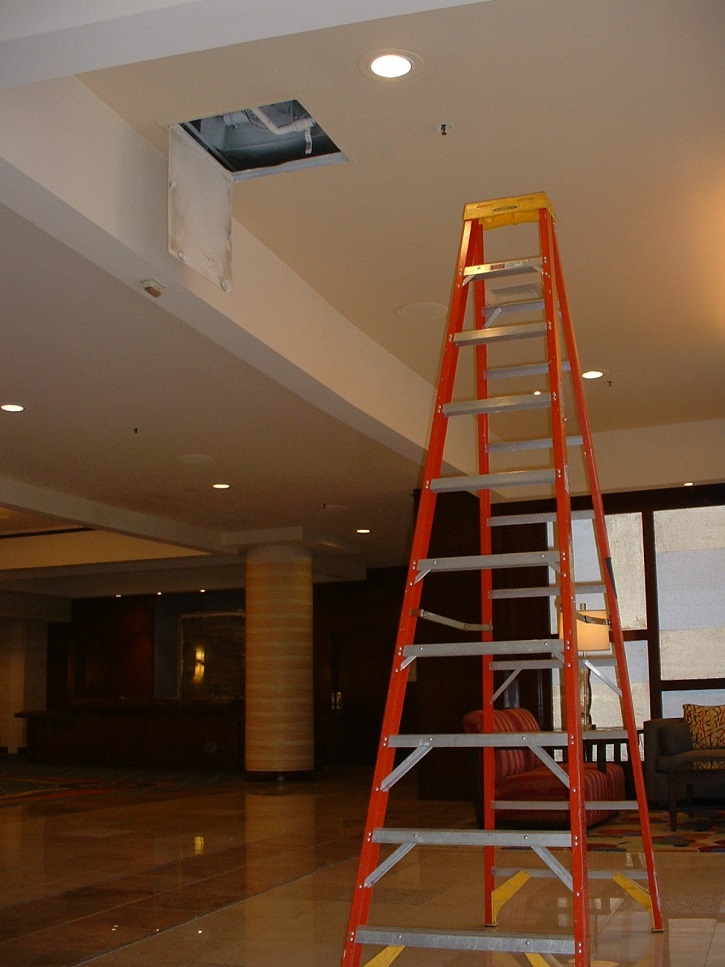 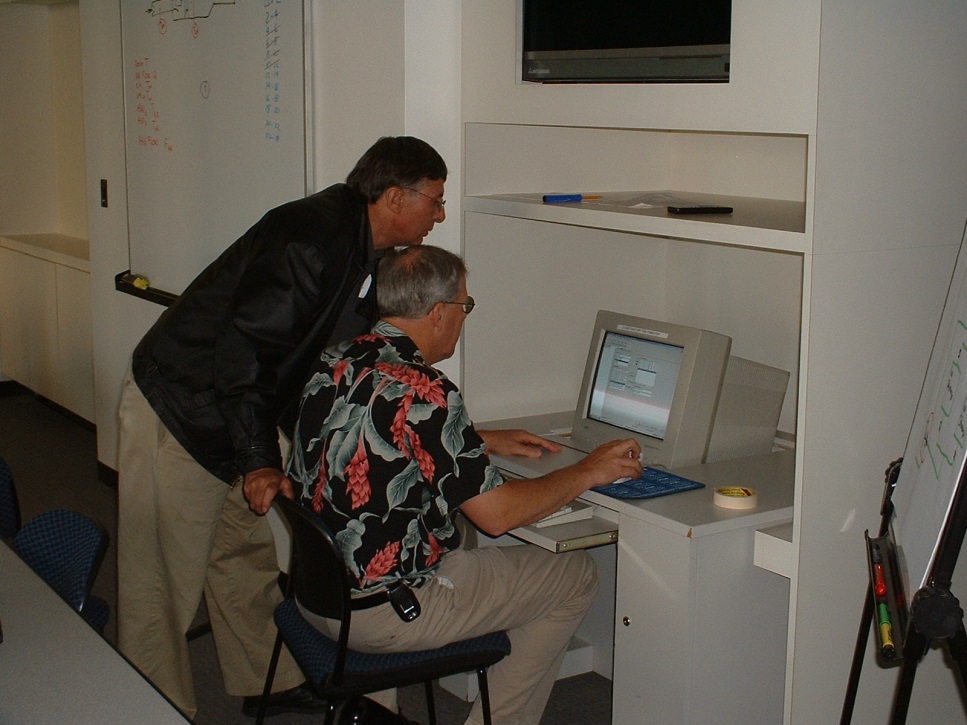 Terminal Unit Basics
19
The Regulator(PG13)
http://tinyurl.com/3kebw3s
Terminal Unit Basics
20
[Speaker Notes: http://tinyurl.com/3kebw3s]
F
Flow
Temperature
VAV Reheat
Control valve
Reheat coil
CFlow
T
Maximum
Minimum
Terminal Unit Basics
21
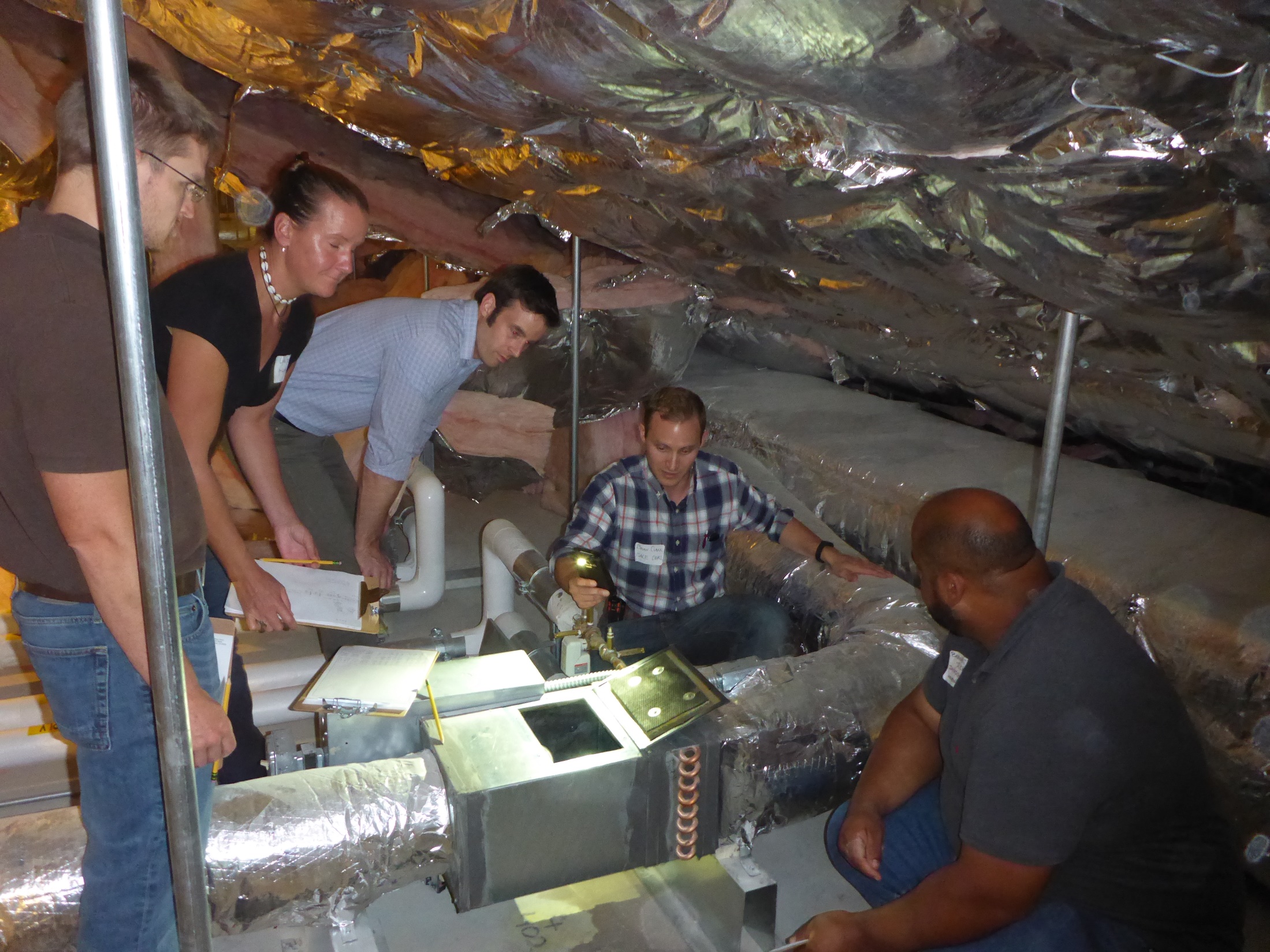 A Typical VAV Reheat Box
Terminal Unit Basics
22
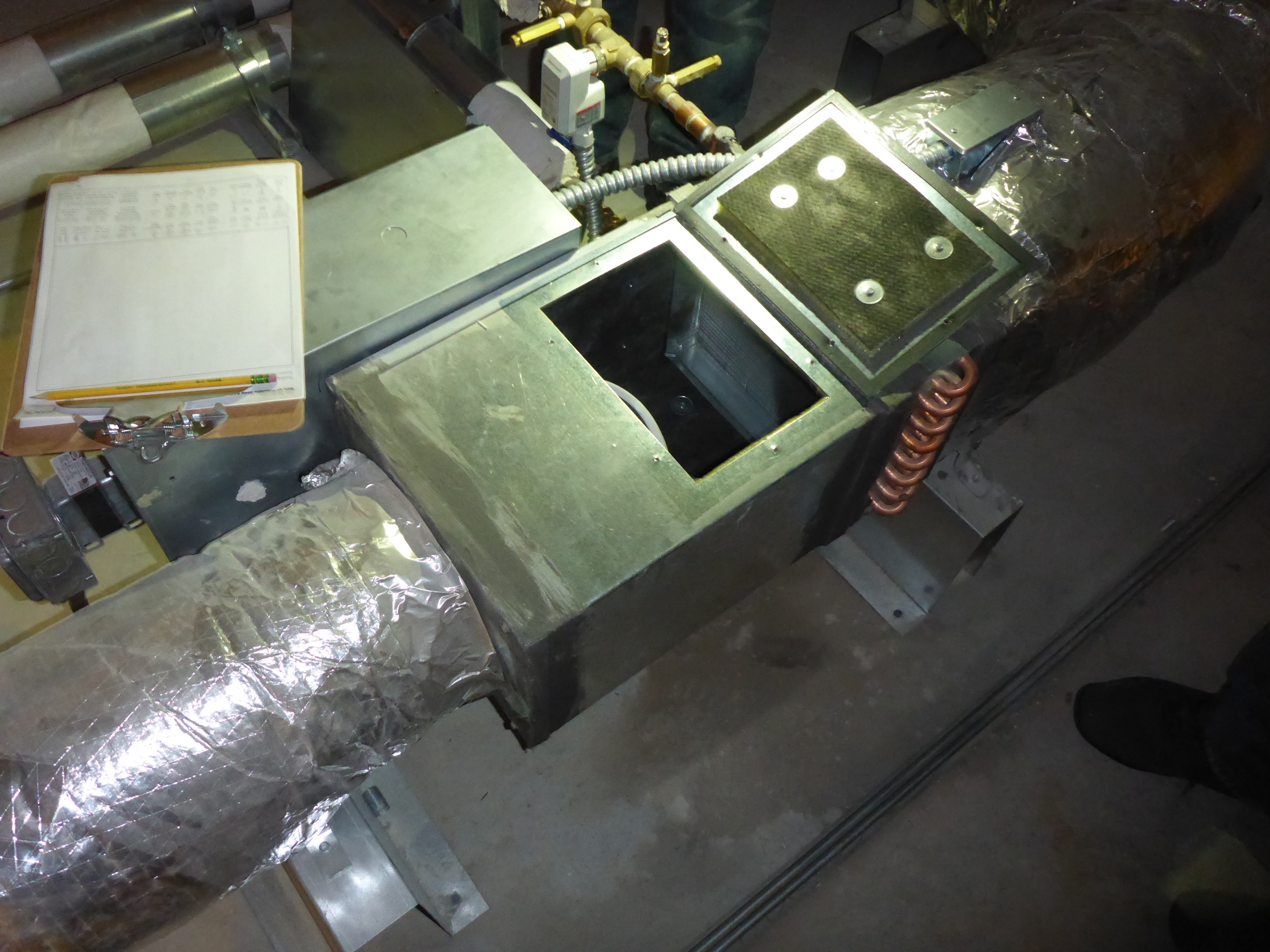 Overview
Terminal Unit Basics
23
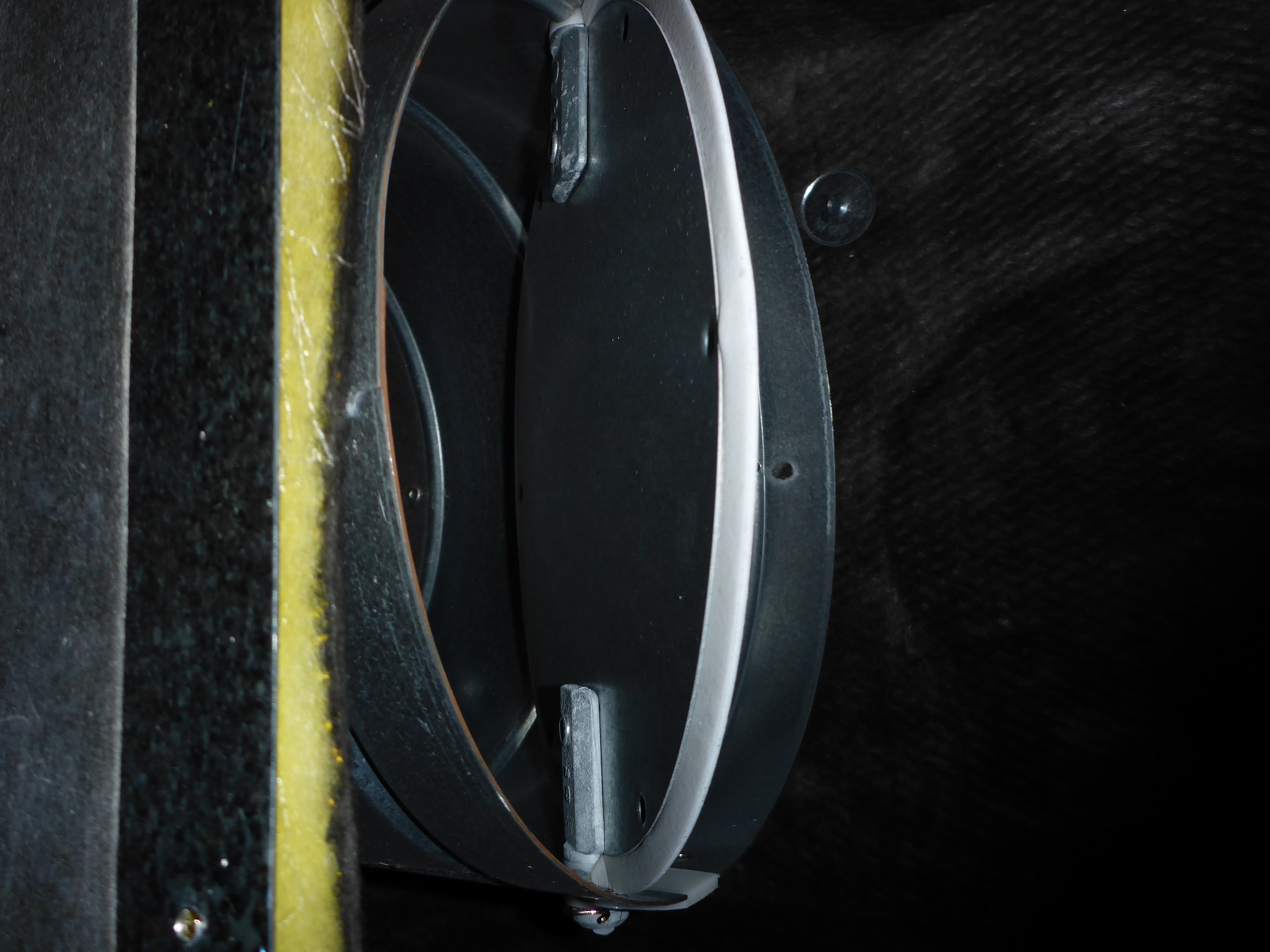 The Damper
Terminal Unit Basics
24
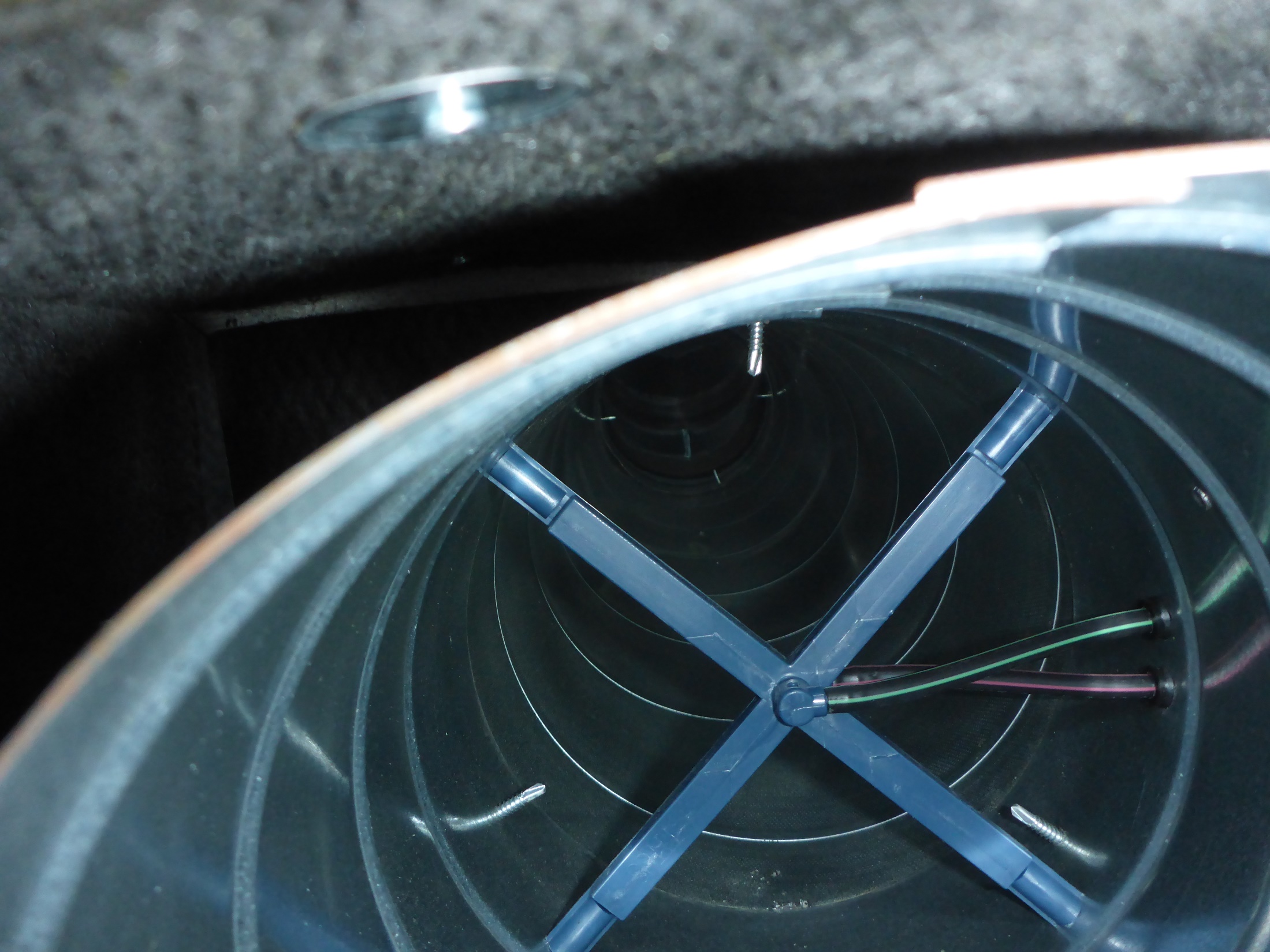 The Flow Sensor
Terminal Unit Basics
25
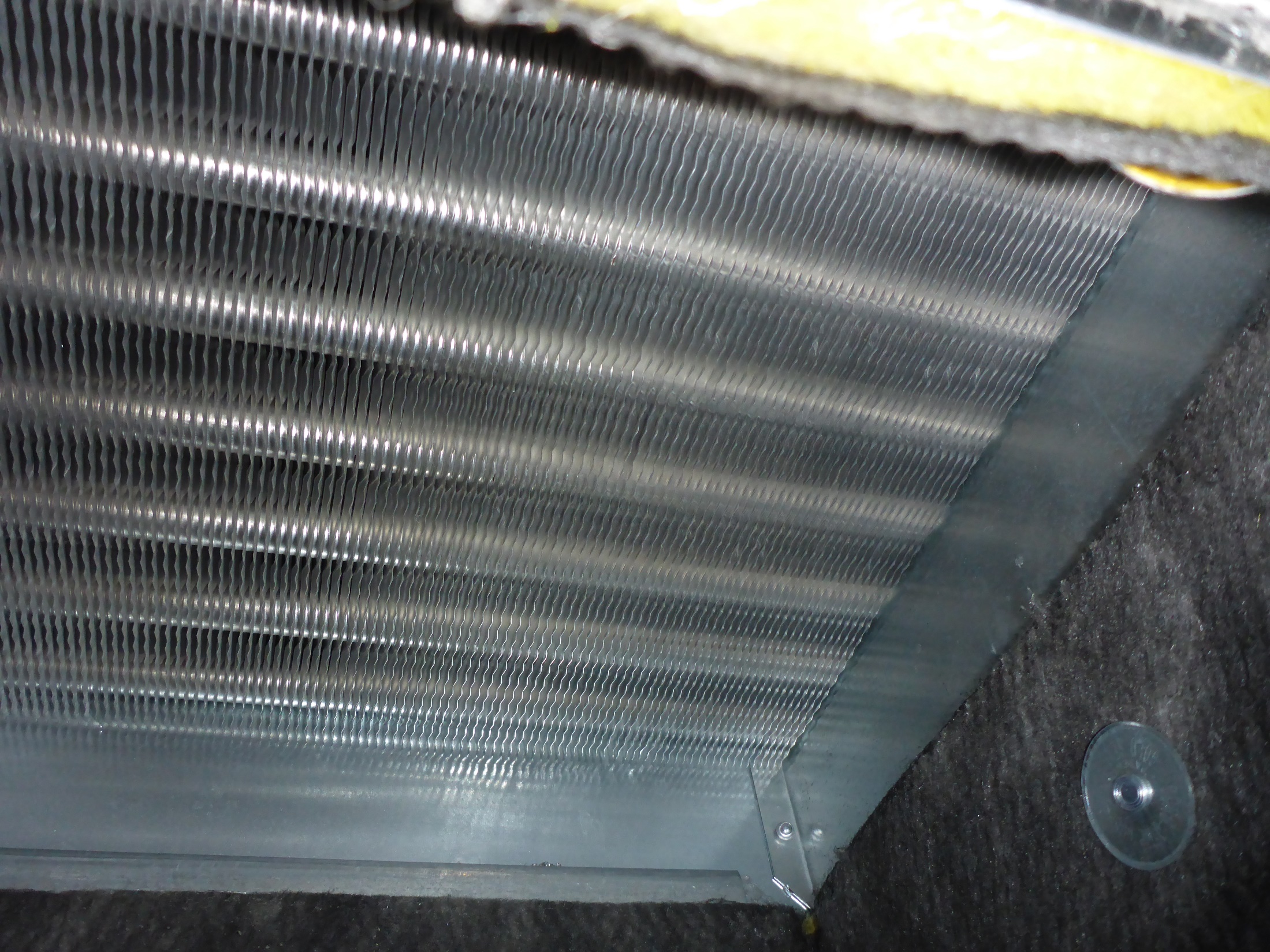 The Reheat Coil
Terminal Unit Basics
26
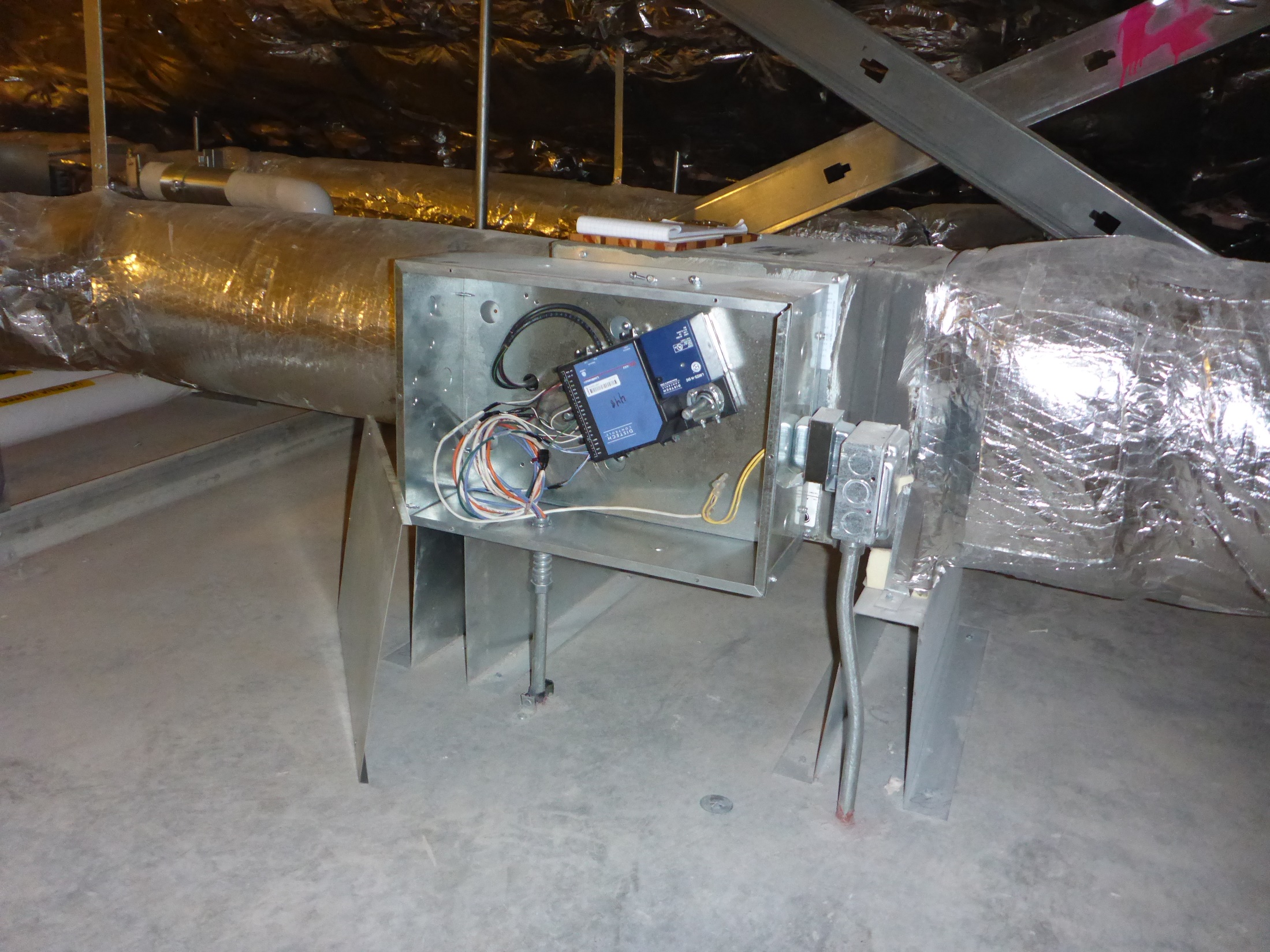 The DDC Controller with Built In Actuator
Terminal Unit Basics
27
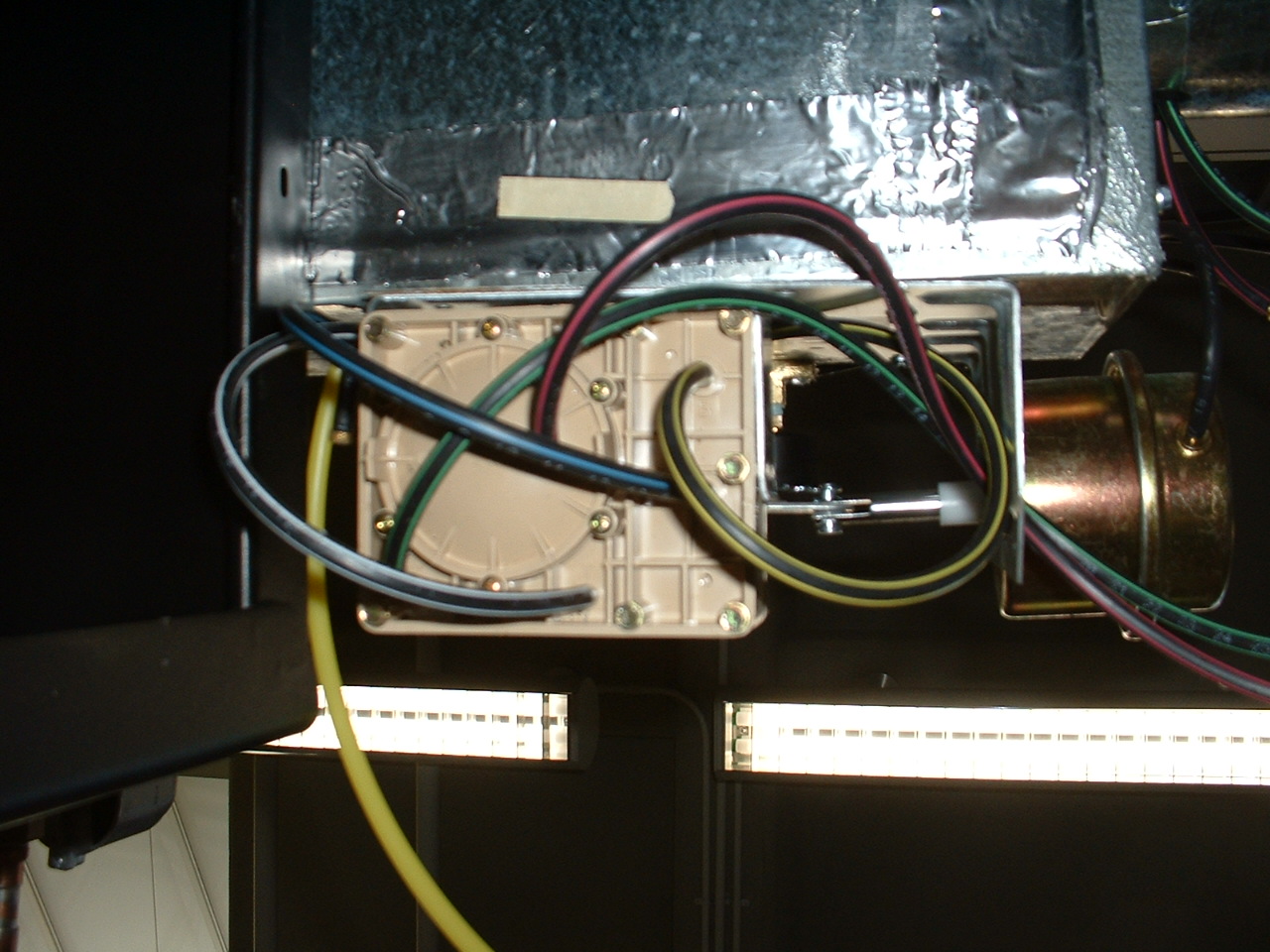 A Pneumatic DDC Controller and Actuator
Terminal Unit Basics
28
F
CFlow
T
Recovering Heat to ReheatSeries Fan Powered Box
Terminal Unit Basics
29
F
CFlow
T
Recovering Heat to ReheatSeries Fan Powered Box
Fan
Return Connection
Filter
Fan runs continuously when the zone is occupied
Tends to be constant volume
Reduction in primary flow (cooling air) is compensated for by increased return flow
First stage of reheat
Coil provides second stage
Terminal Unit Basics
30
F
CFlow
T
Recovering Heat to ReheatSeries Fan Powered Box
Fan
Return Connection
Filter
Terminal Unit Basics
31
F
CFlow
T
Recovering Heat to ReheatParallel Fan Powered Box
Fan
Return Connection
Filter
Fan runs intermittently when the zone is occupied
Tends to be constant volume when the fan runs
Zone sees some reduction in flow until the fan starts
First stage of reheat
Coil provides second stage
Terminal Unit Basics
32
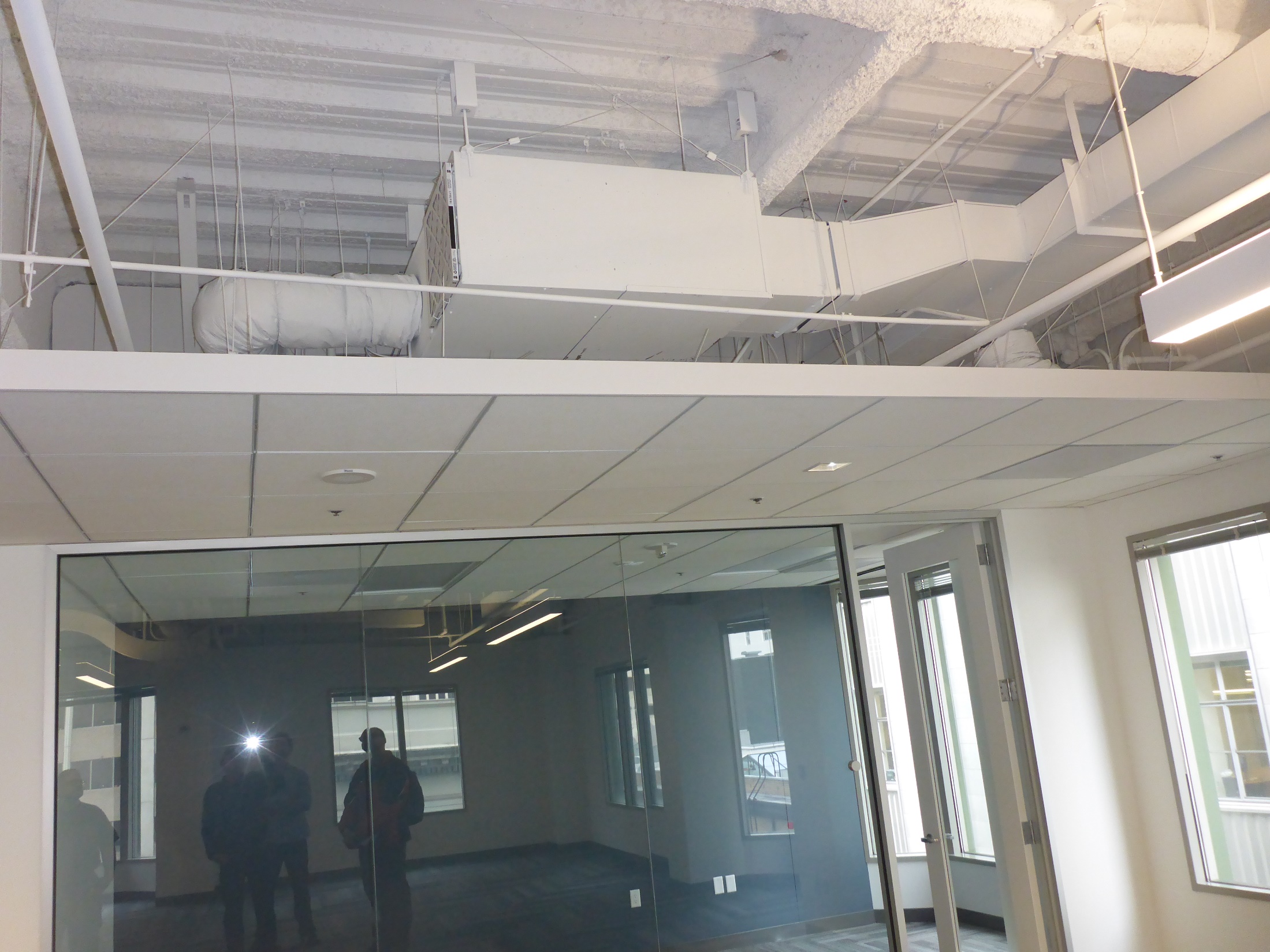 A Typical Fan Powered Box
Terminal Unit Basics
33
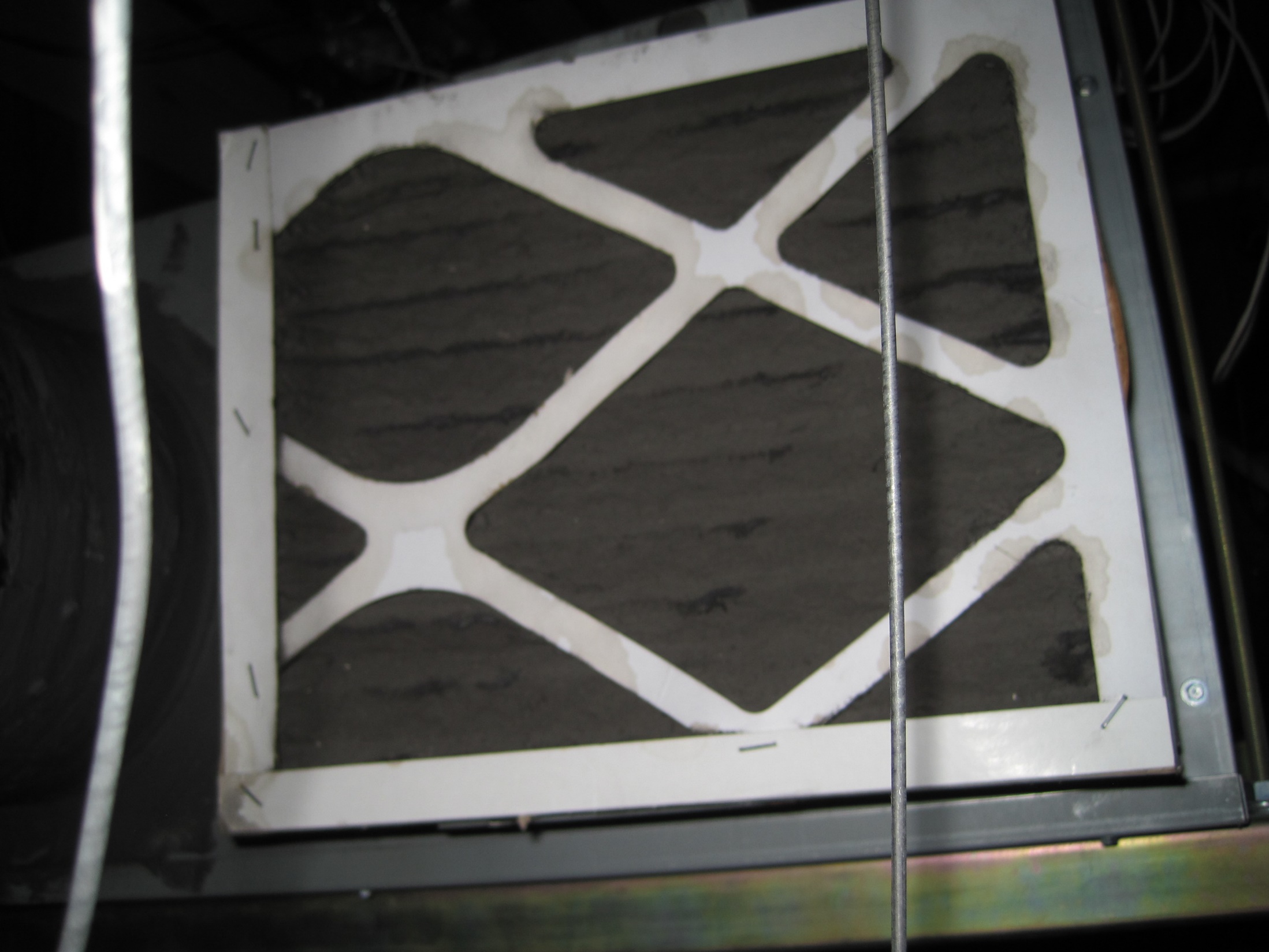 A Typical Fan Powered Box Filter
Terminal Unit Basics
34
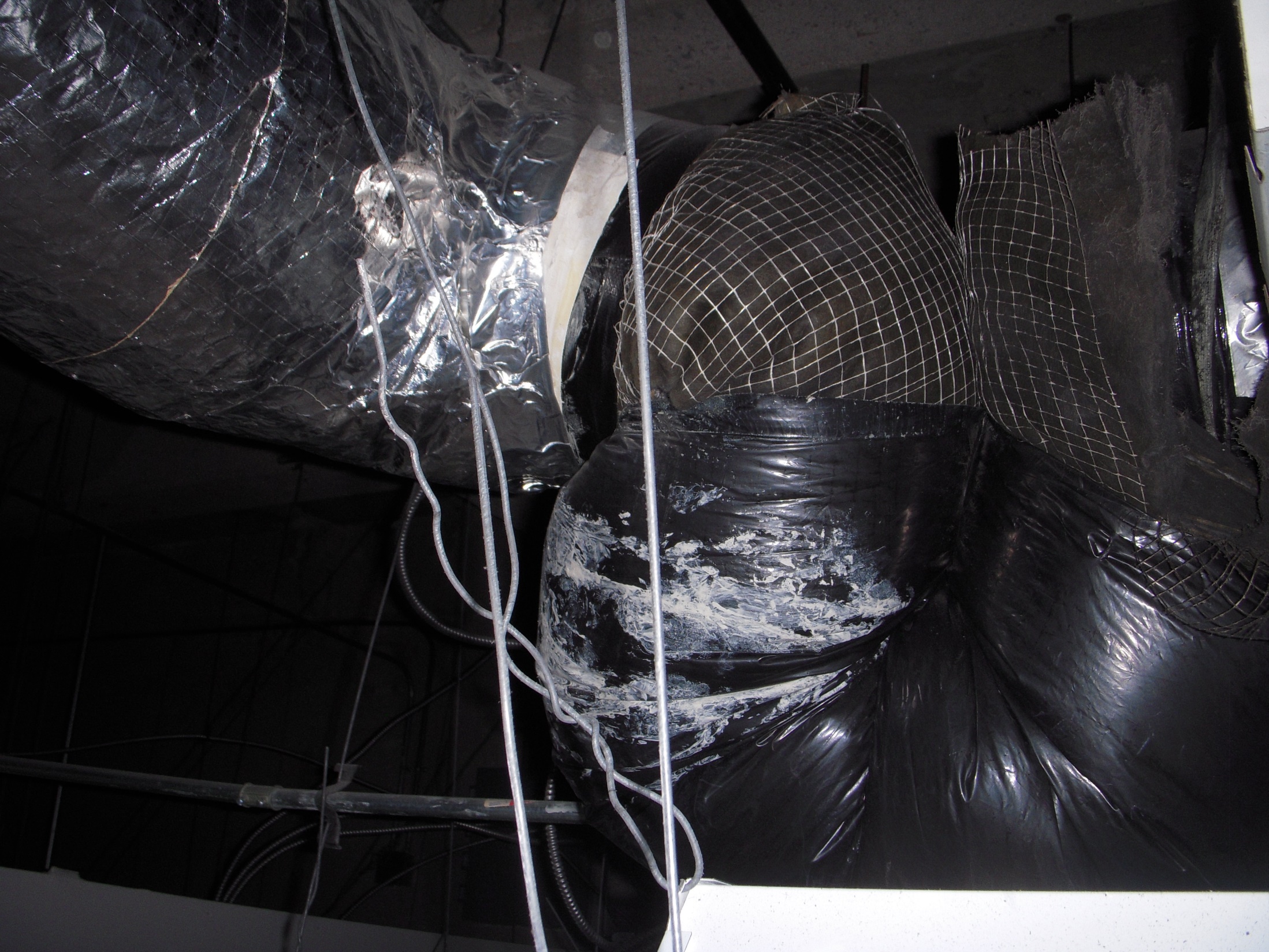 A Typical Optimized Inlet Condition
Terminal Unit Basics
35
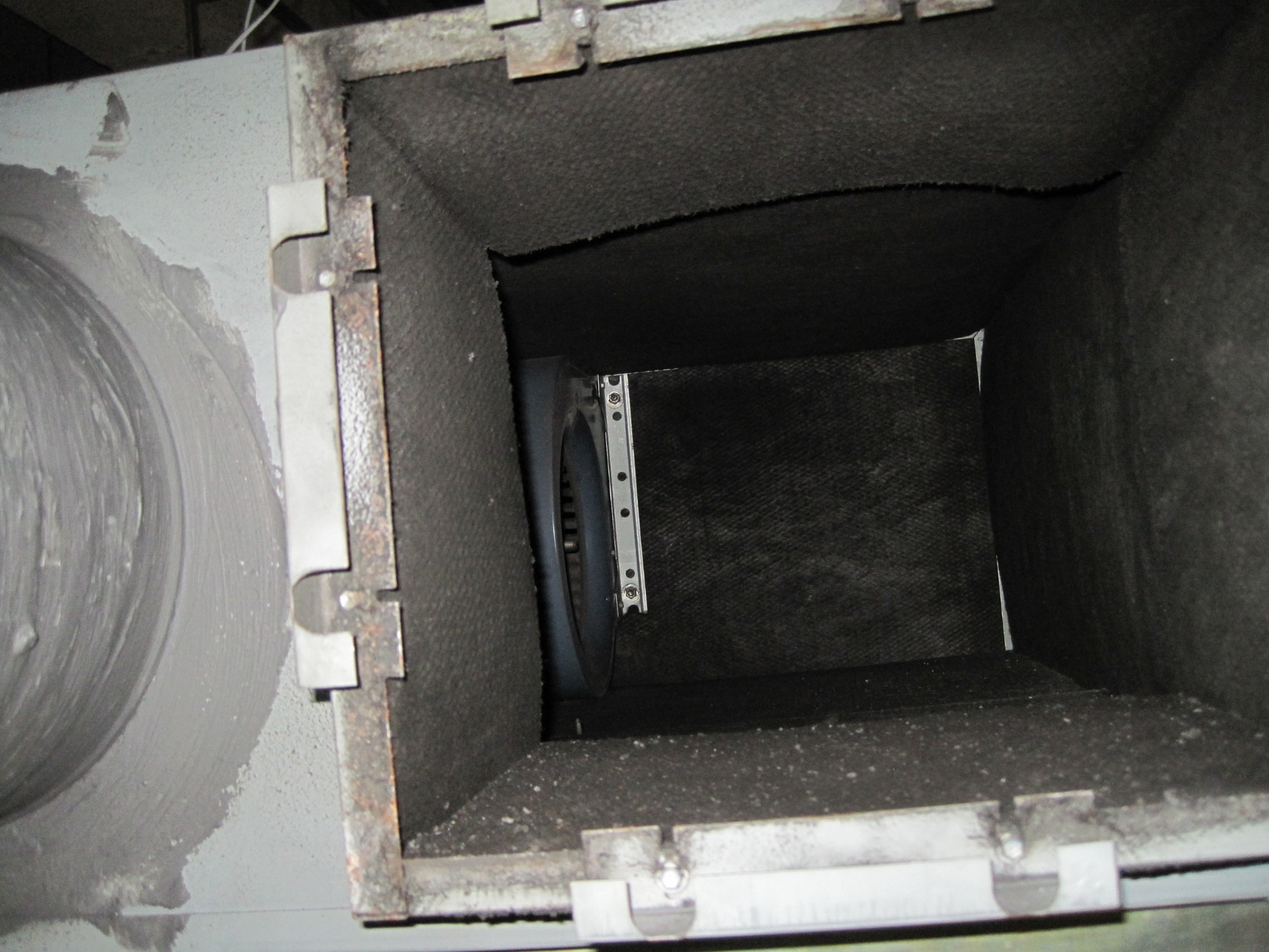 The In Series Fan
Terminal Unit Basics
36
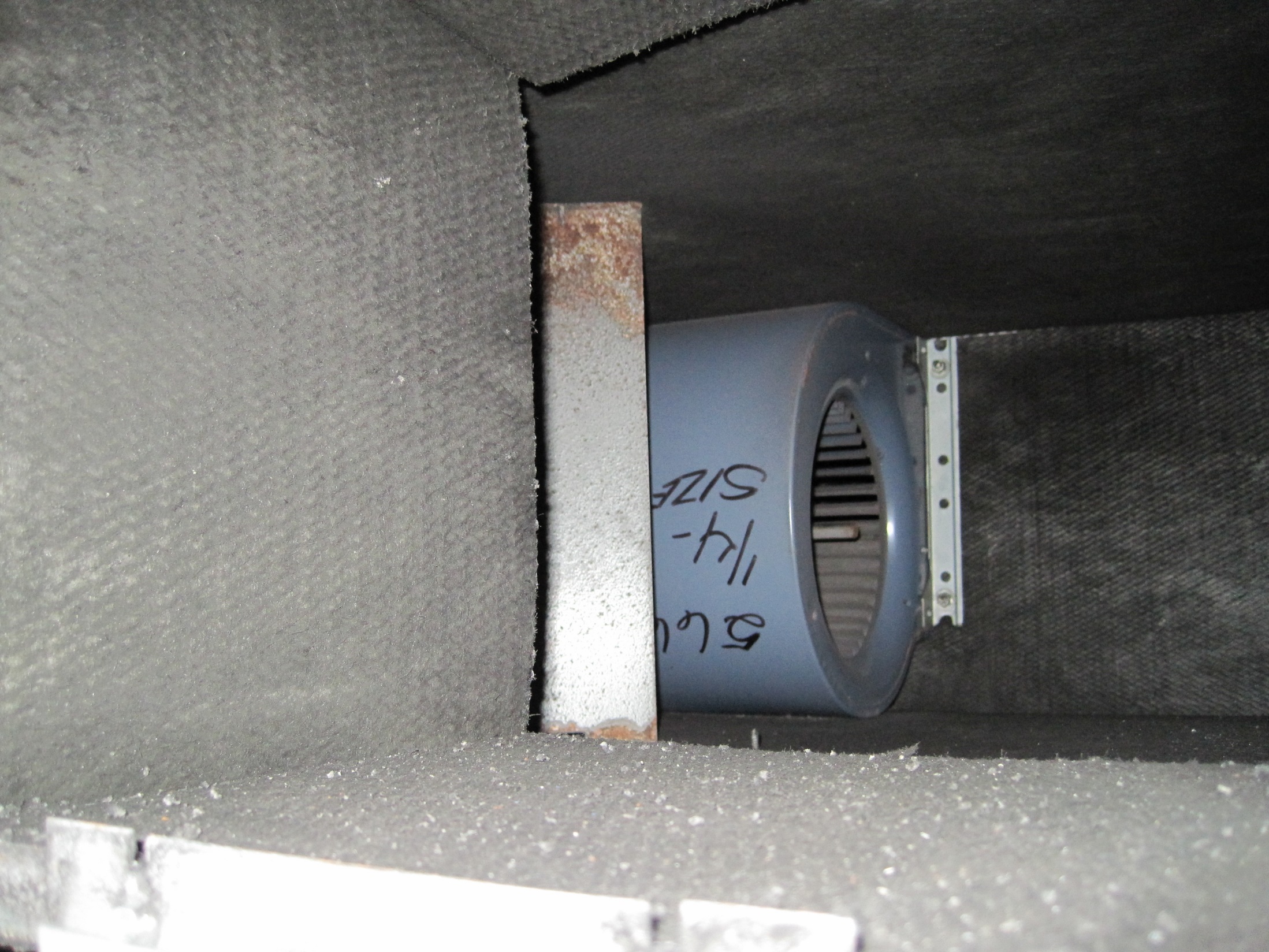 The In Series Fan
Terminal Unit Basics
37
F
F
Double Duct Boxes = Reheat with Hot Air
Twice the components = twice the “fun”
Often separate fan systems for each deck
Ventilation air typically provided by the cold deck
Always minimum cold deck flow
Hot deck goes to 0 cfm
Cold duct or “deck”
Mixed air to the zone
CFlow
T
Hot duct or “deck”
Terminal Unit Basics
38
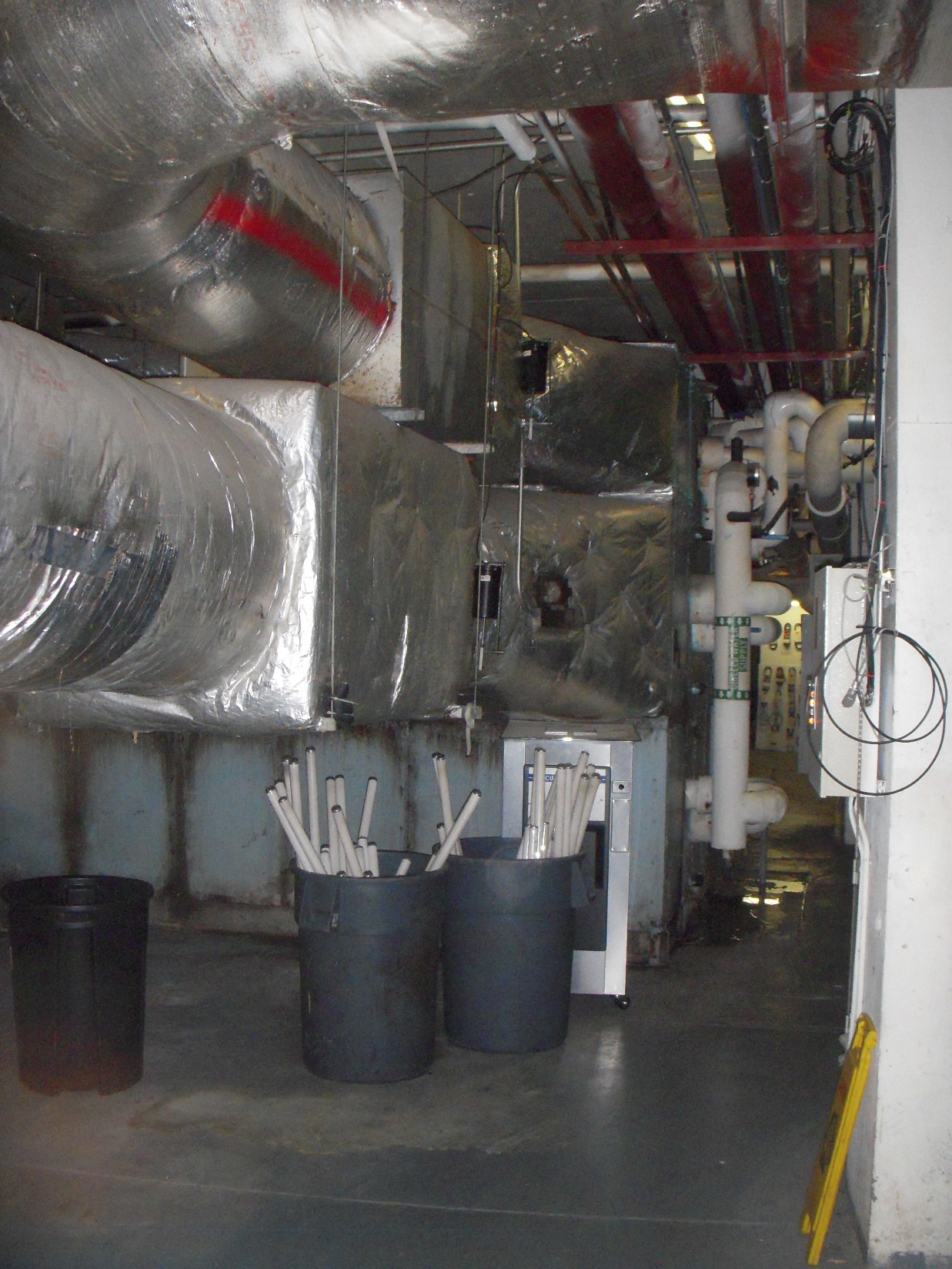 A Single Path Double Duct Unit
Terminal Unit Basics
39
A Single Path Double Duct Unit
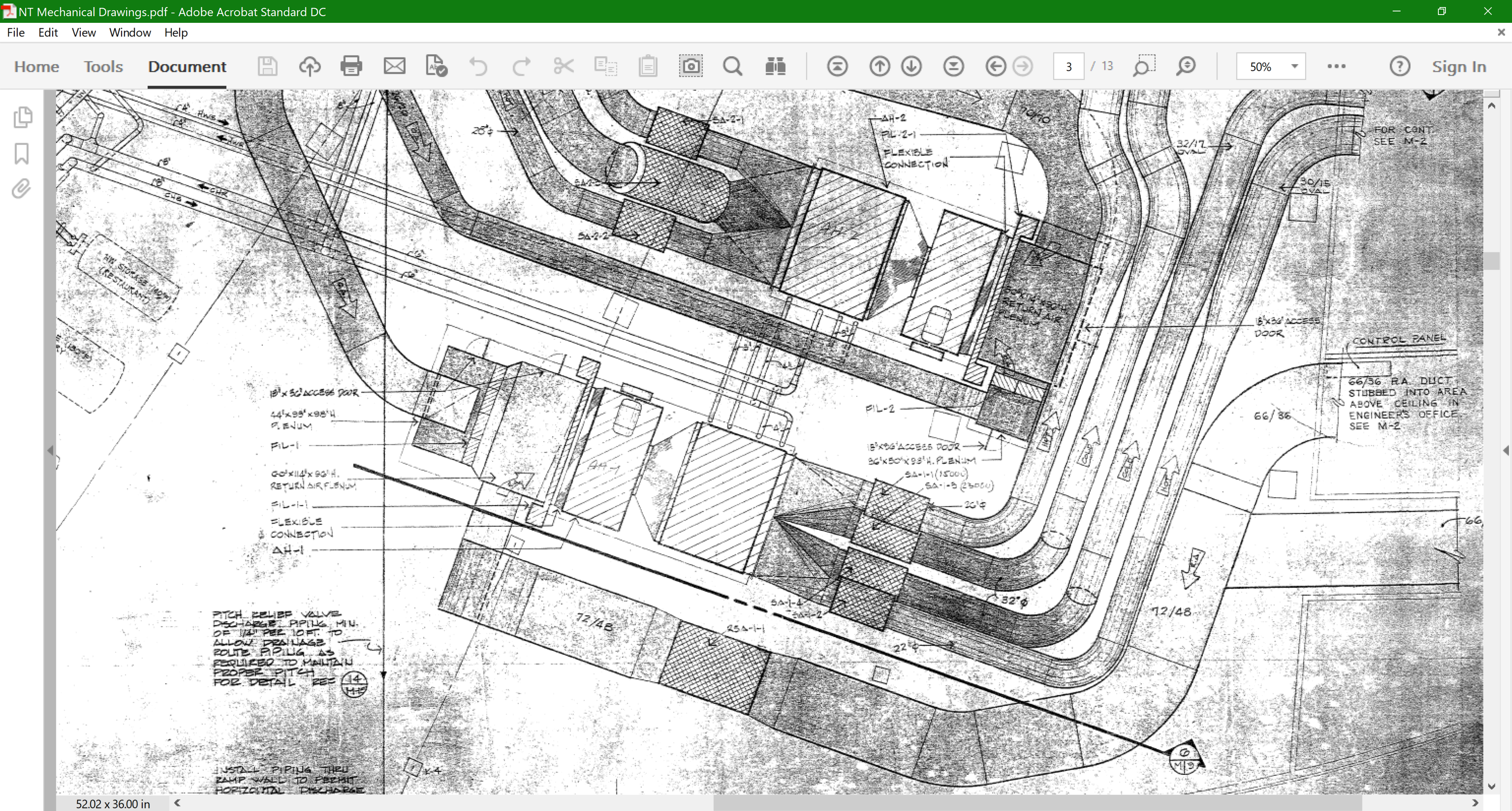 Terminal Unit Basics
40
A Single Path Double Duct Unit
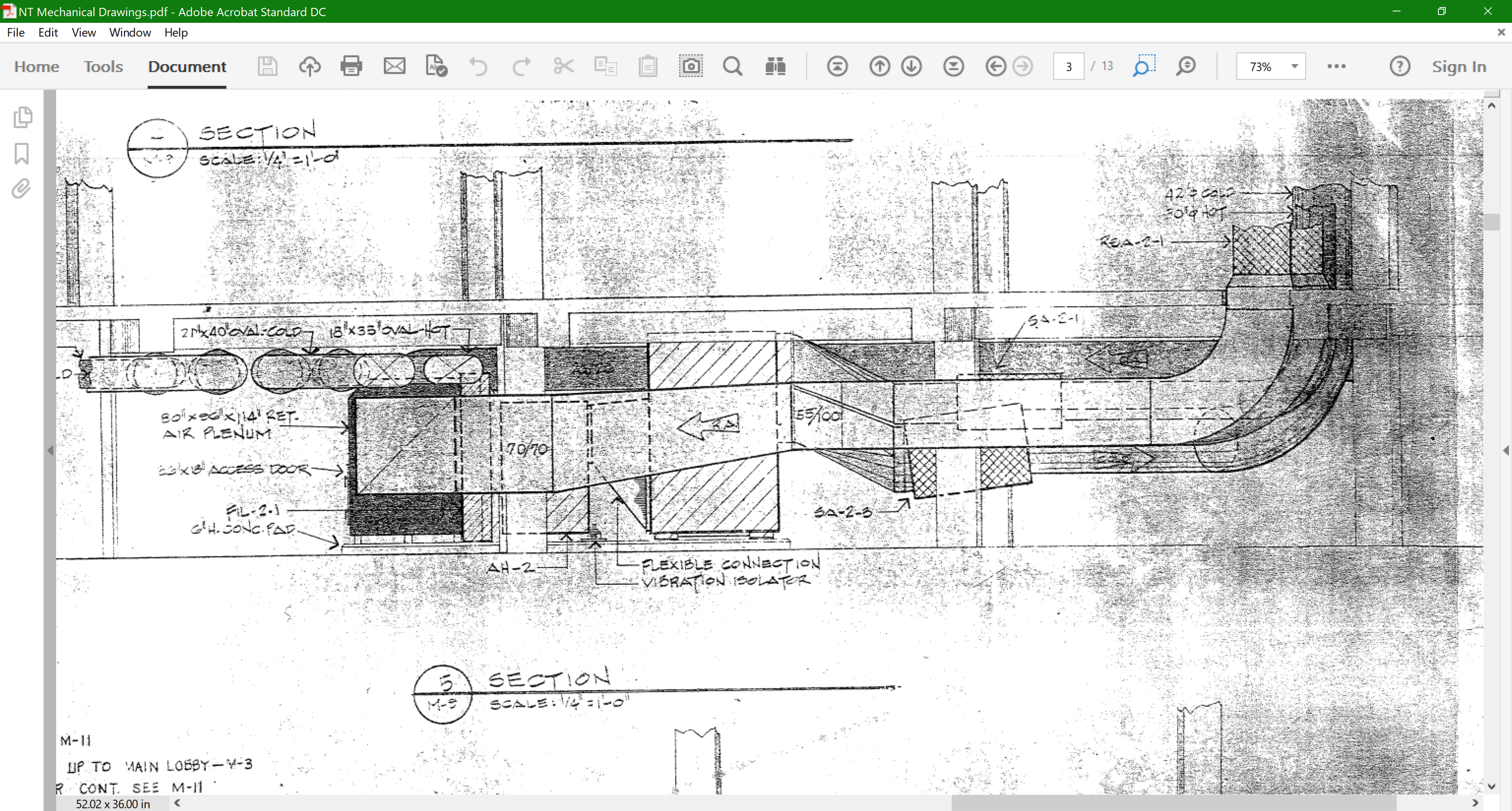 Terminal Unit Basics
41
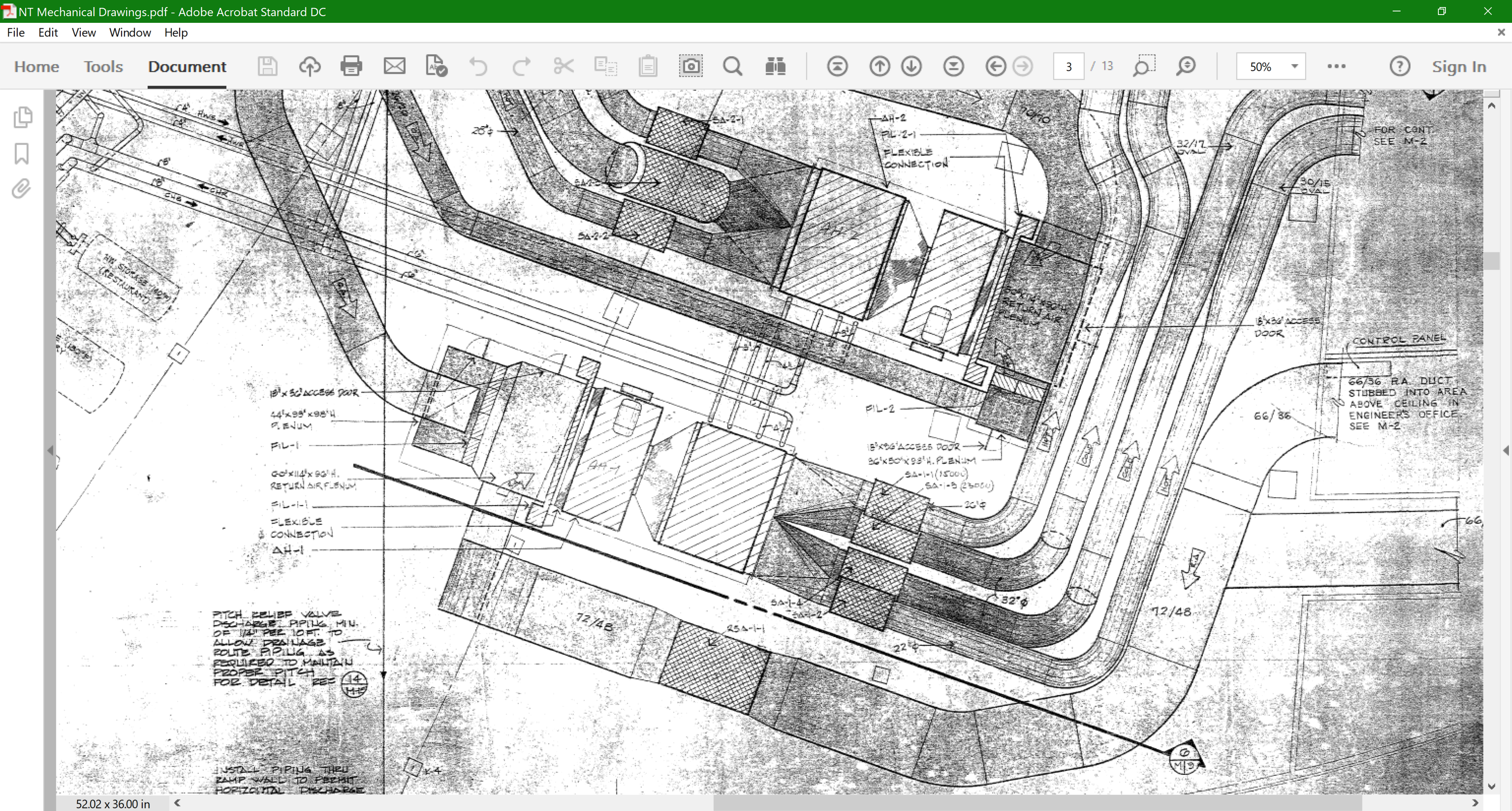 Terminal Unit Basics
42
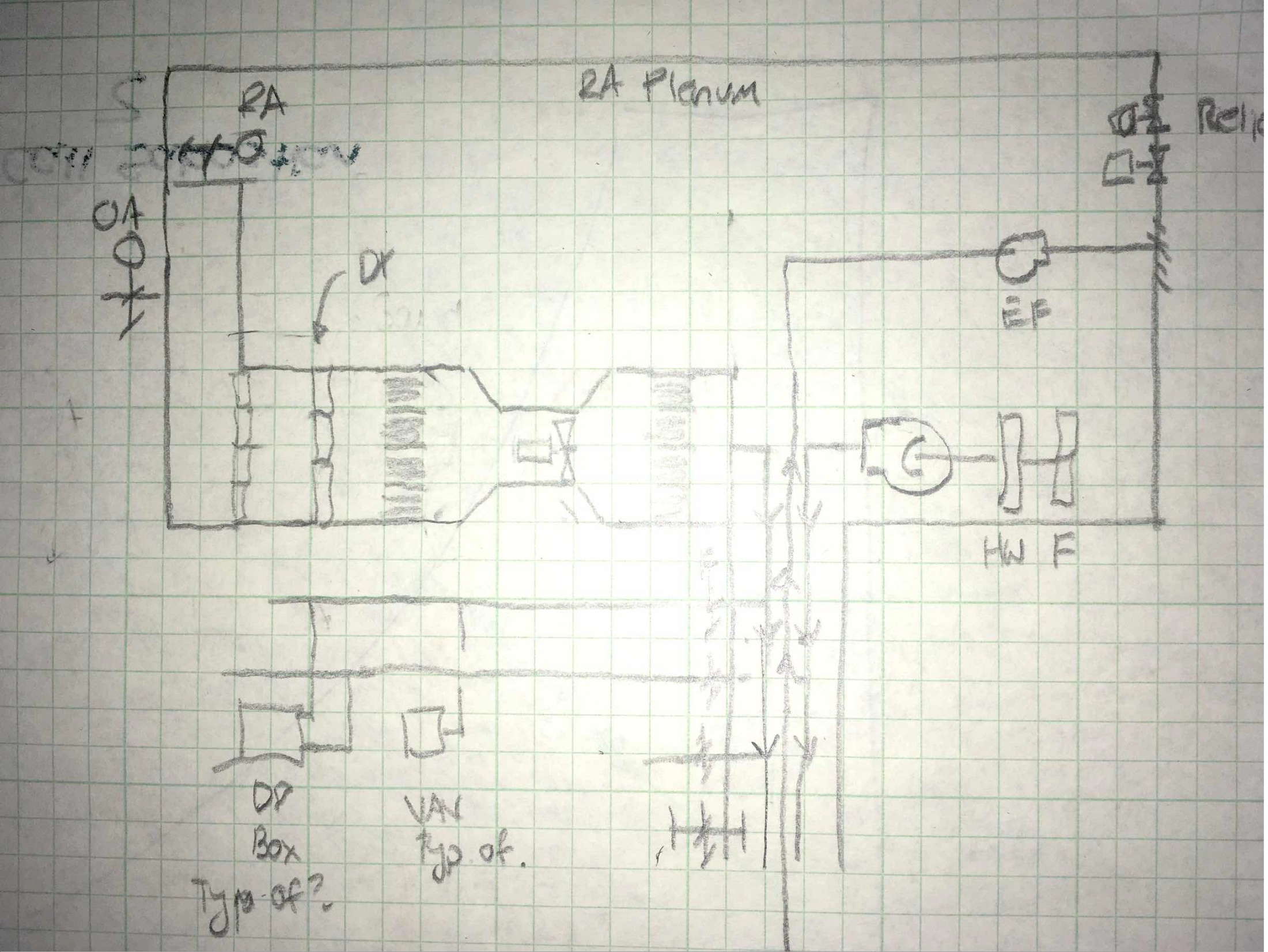 A Dual Path Double Duct Unit
Terminal Unit Basics
43
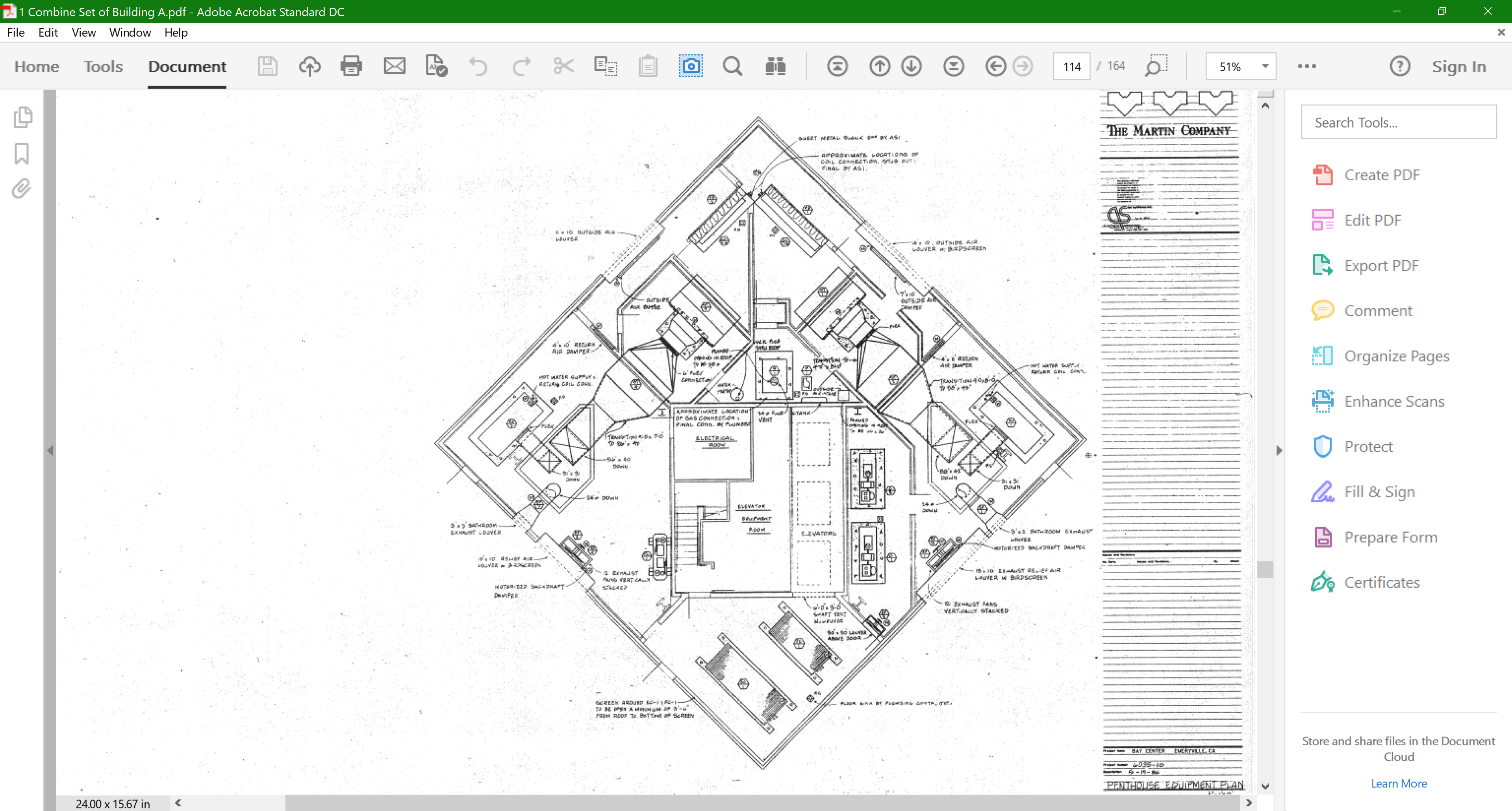 A Dual Path Double Duct Unit
44
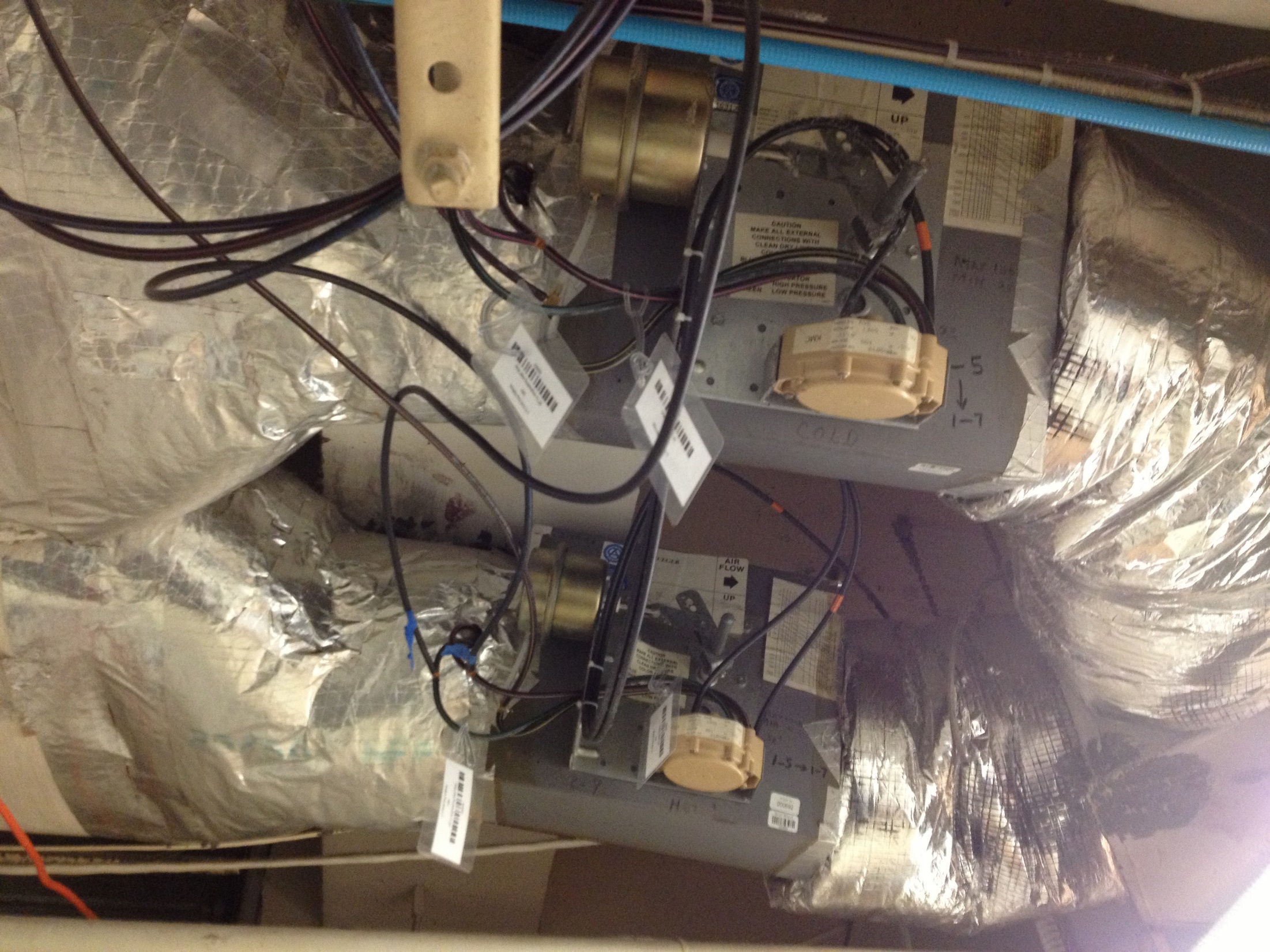 A Constant Volume to VAV Conversion
Terminal Unit Basics
45
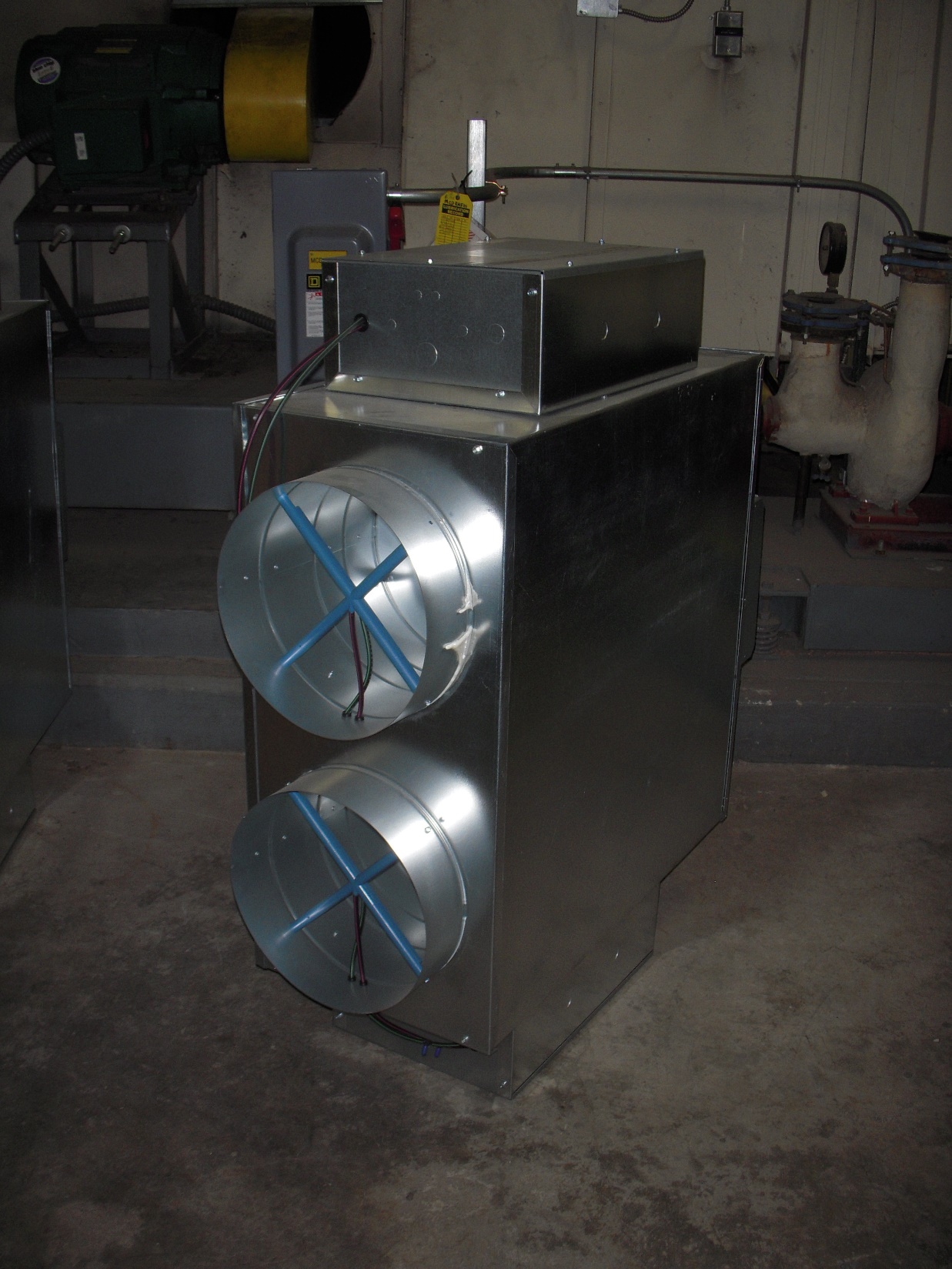 A Double Duct Box
Terminal Unit Basics
46
Bottom Lines
The basic box is pretty simple
Making it bullet proof makes it a bit more complex
Making it energy efficient makes it more complex
Making it cost effective makes persistent complexity challenging
Terminal Unit Basics
47